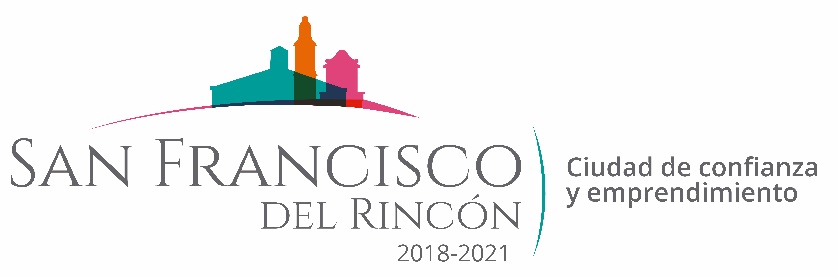 REPORTE MES DE JULIO
MAQUINARIA
RENIVELACION EN LA COMUNIDAD  SAN ROQUE DE MONTES
FECHA TERMINO
CANTIDAD
UNIDAD
CONCEPTO
FECHA INICIO
M2
M2
M2
M2
01/07/2019
15/07/2019
FORMAR CARRIL DE CARRERAS
CALLE PRIVADA SONORA 
CALLE NUEVO LEON
CAMINO DEL CANAL
0
1,500
9,120
6,600
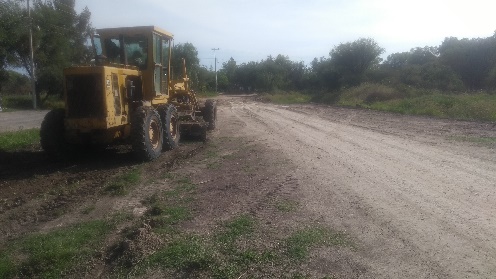 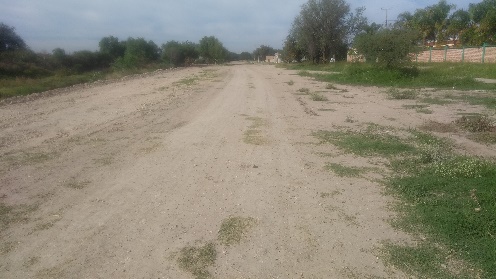 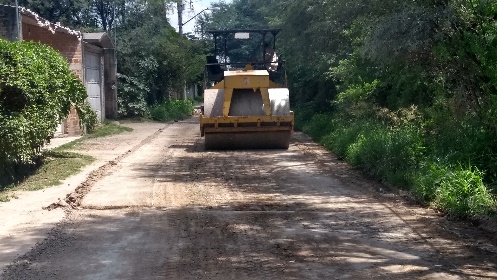 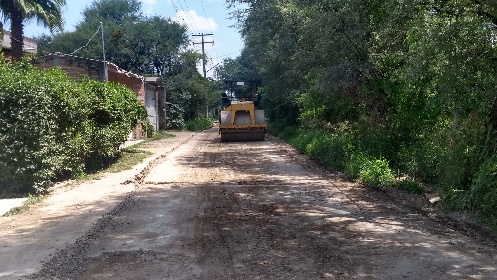 CALLE NUEVO LEON
FORMAR CARRIL DE CARRERAS
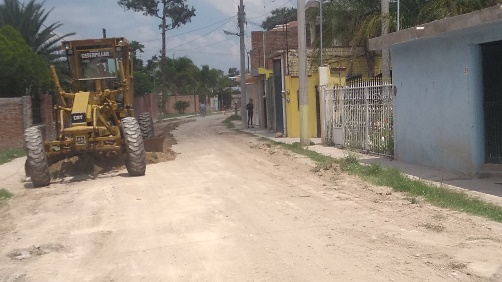 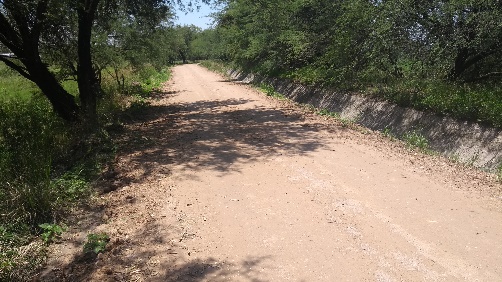 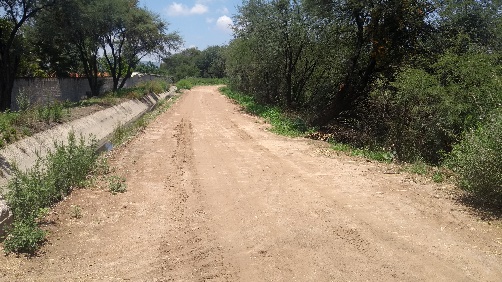 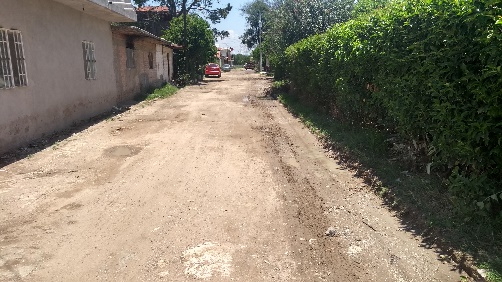 CALLE PRIVADA SONORA
CAMINO DEL CANAL